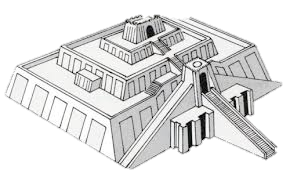 Mesopotamia
Timeline of Mesopotamian People
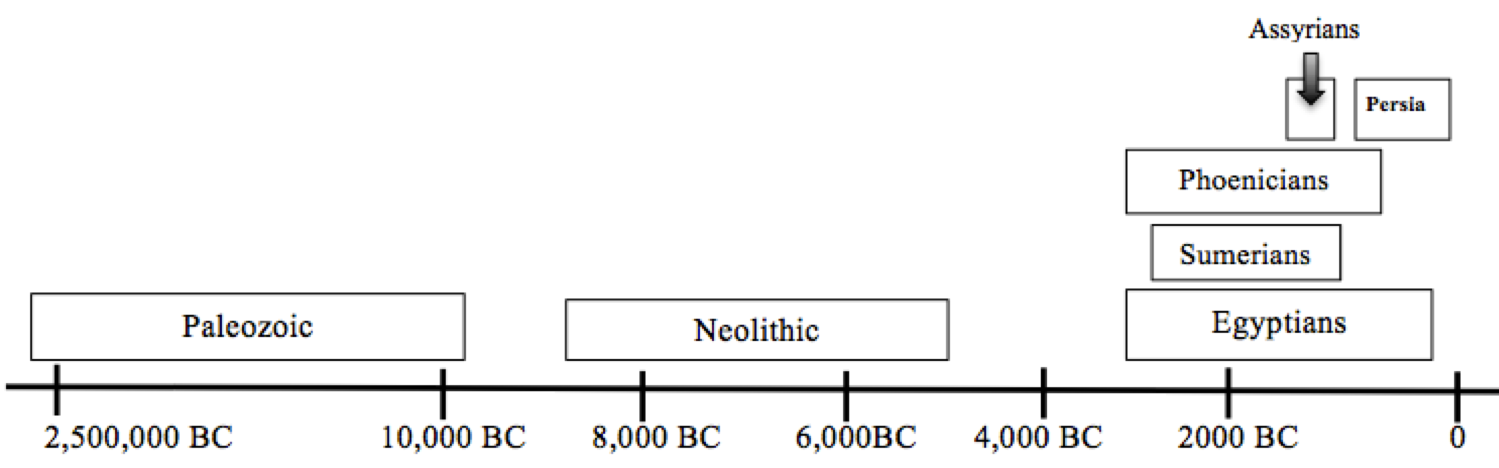 Mesopotamians
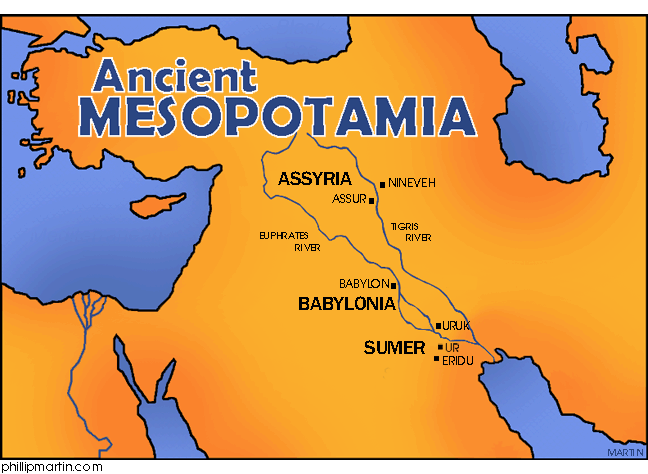 Farming in Mesopotamia
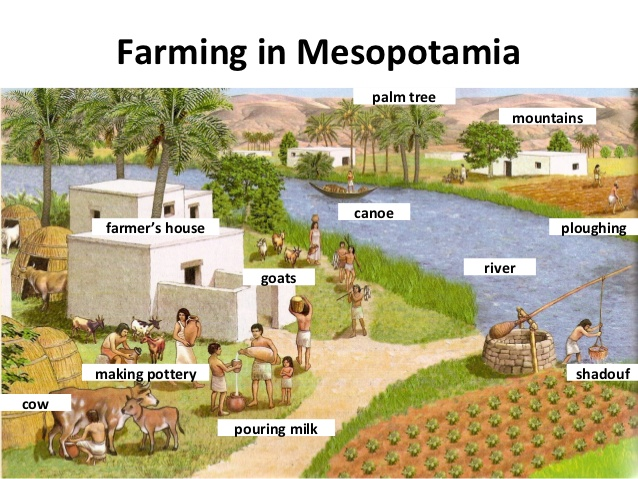 1. Mesopotamian Religion
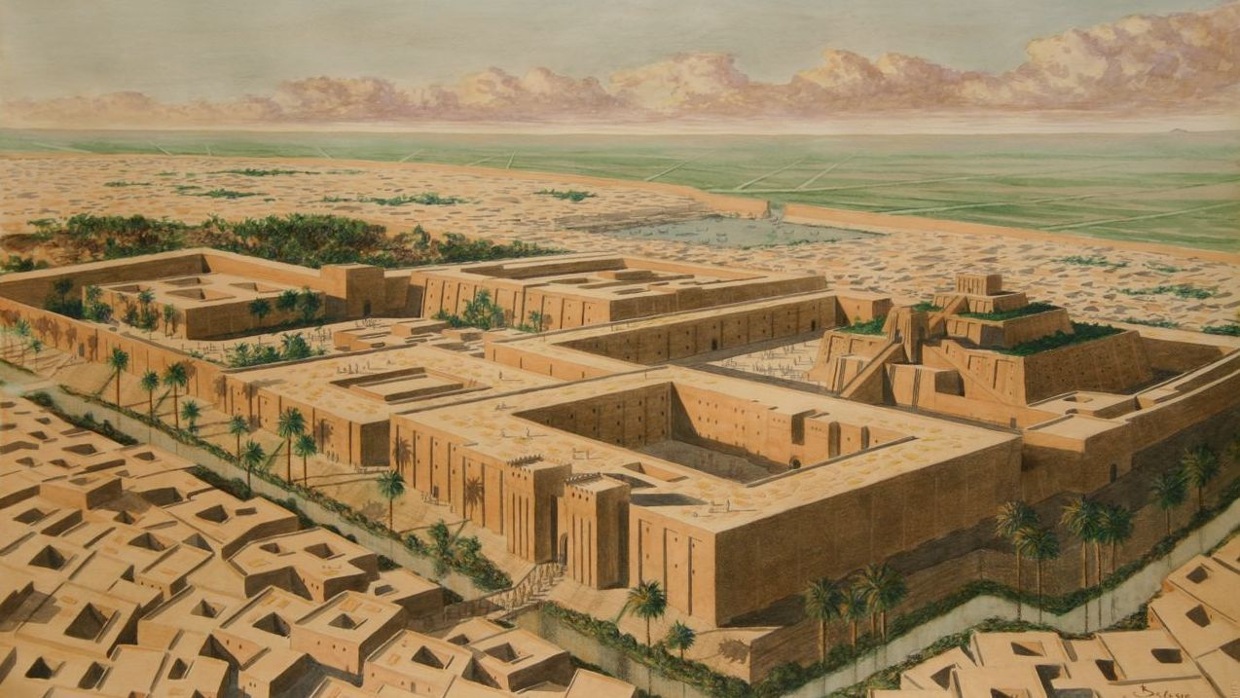 Sumerian Religion
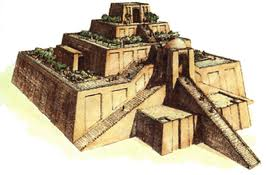 Polytheistic
Built temples called Ziggurats
Worshiped Gods at the Ziggurats
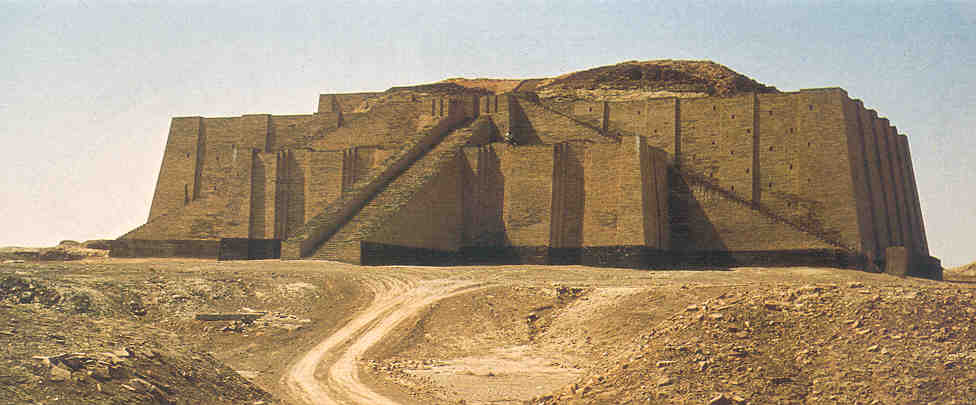 Examine: Persian Religion
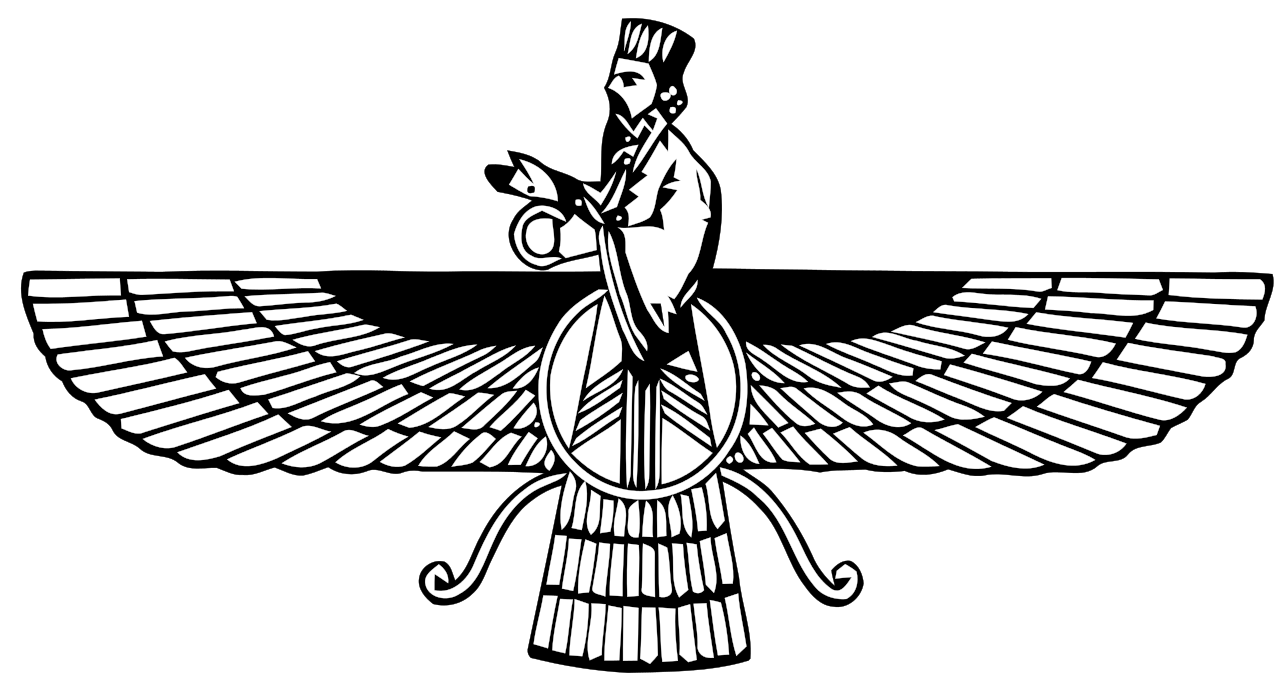 Monotheistic 
Zoroastrianism
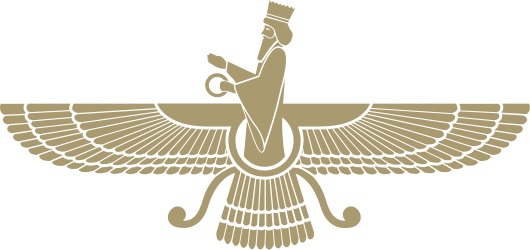 Examine Artifact
Observe + Infer: Whole Class
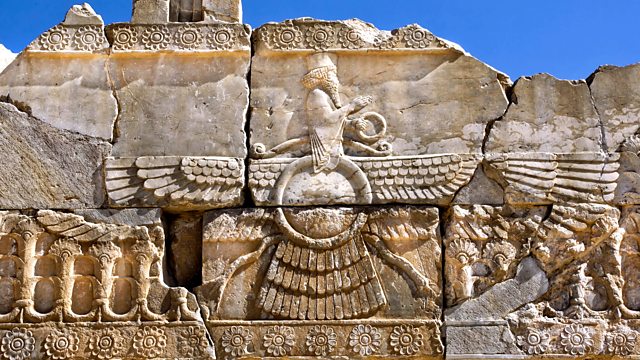 Examine Artifact
Observe + Infer: Whole Class
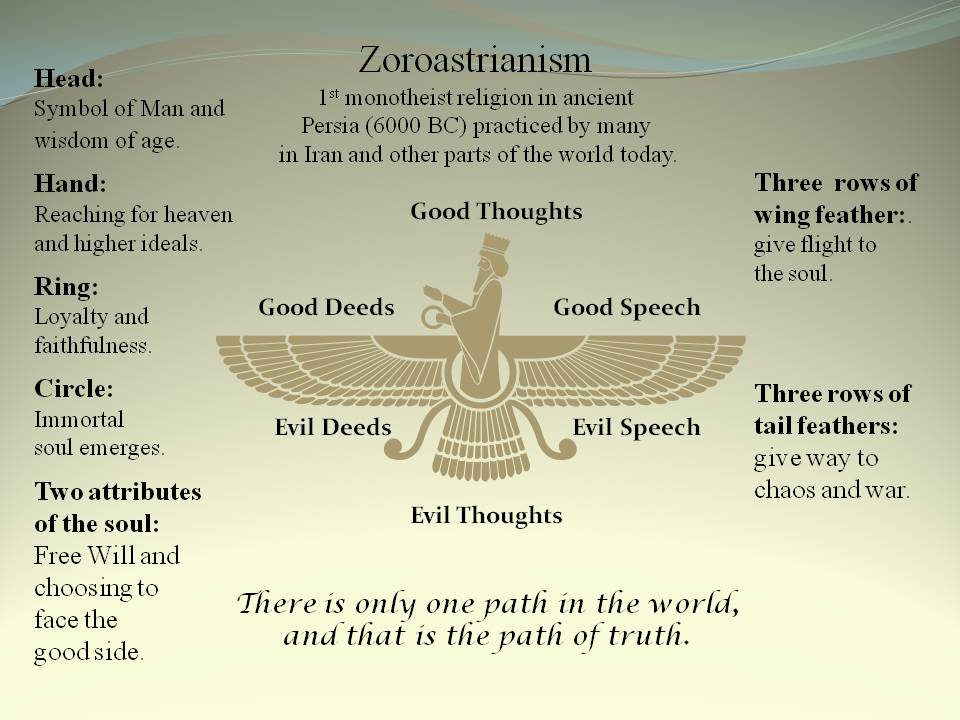 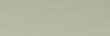 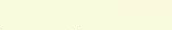 II. Mesopotamian Writing
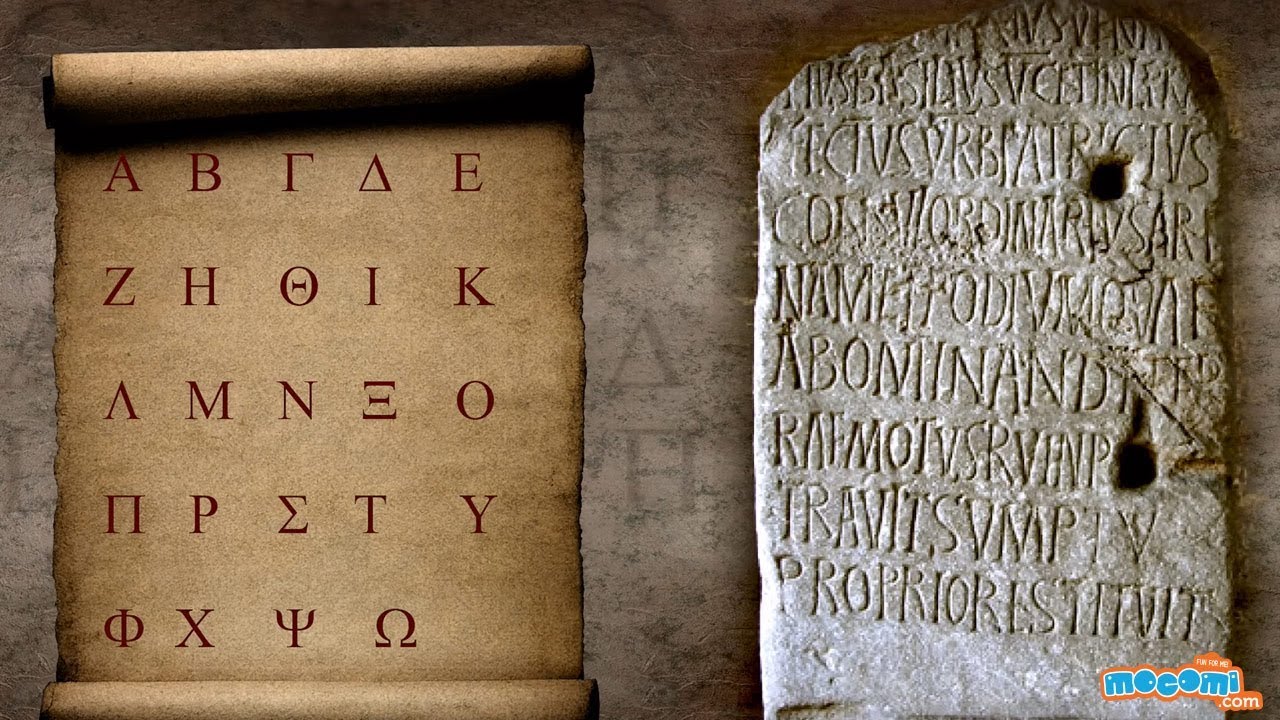 Sumerian Cuneiform
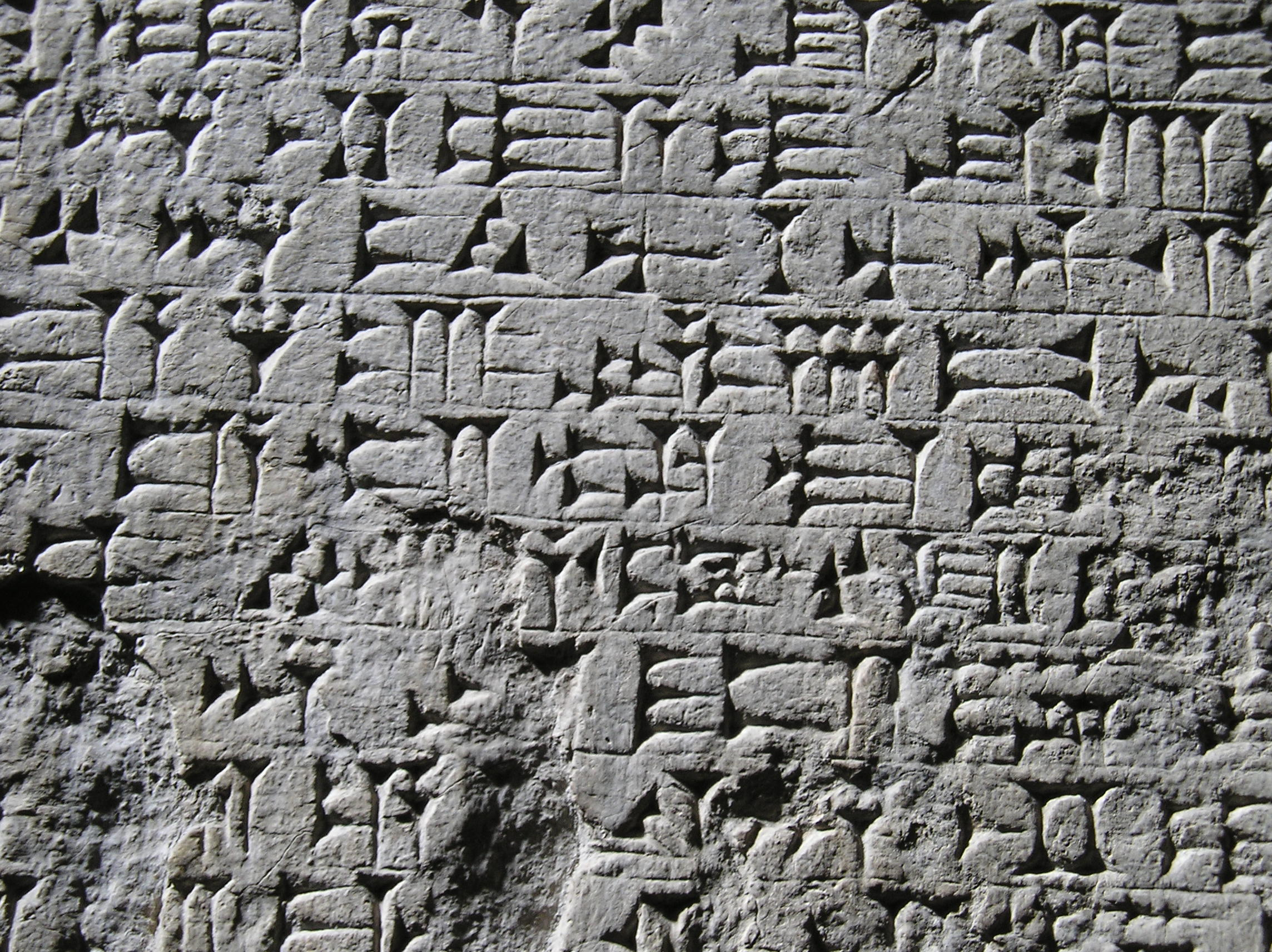 First written language
Pressed into clay tablets
Symbols that represent ideas
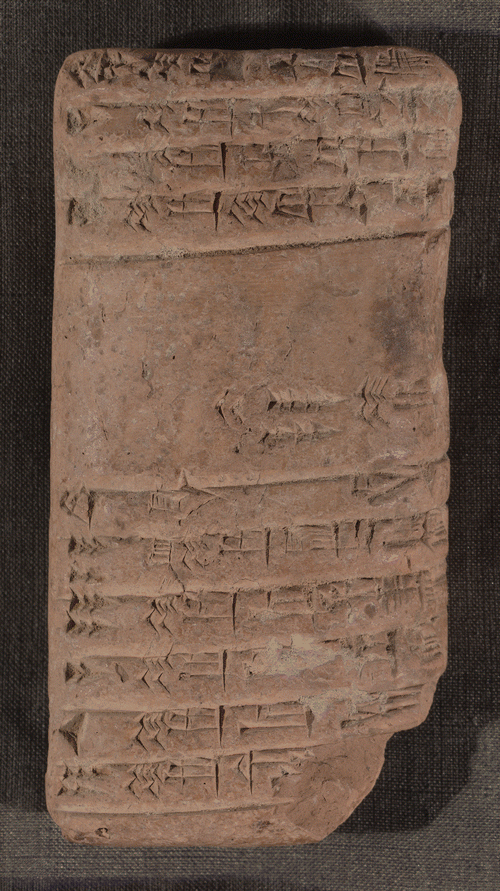 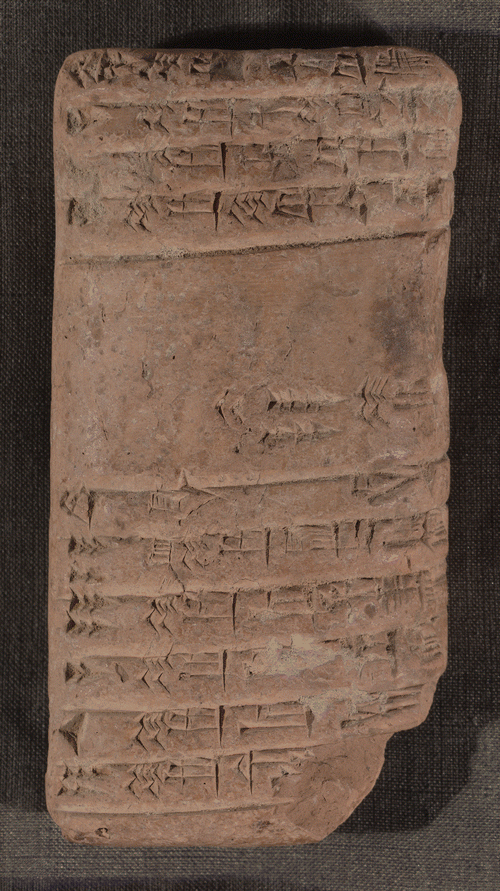 Examine: Phoenician's Phonetic Alphabet
Sailors and traders across Mediterranean Sea
Created Phonetic Alphabet
Letters that represent sounds
Group letters together to make a word (sound familiar?!)
Spread alphabet to new civilizations by trade
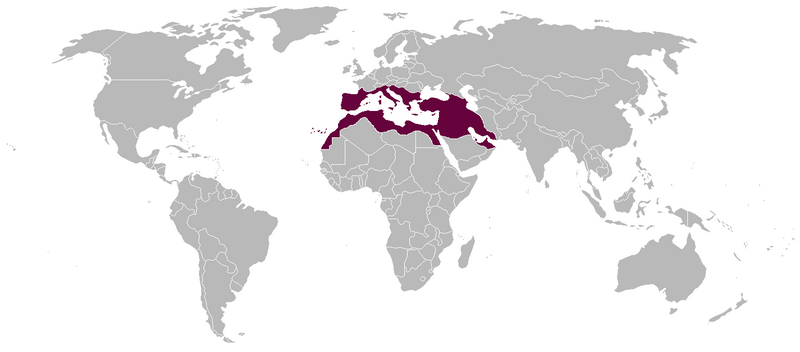 Examine Artifact
Observe + Infer: Partnerships
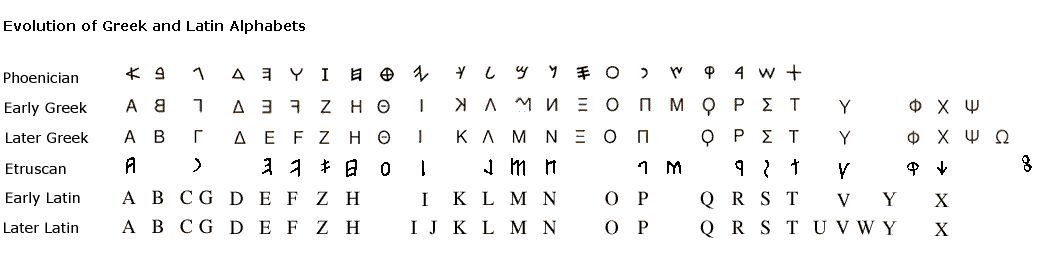 III. Mesopotamian Government
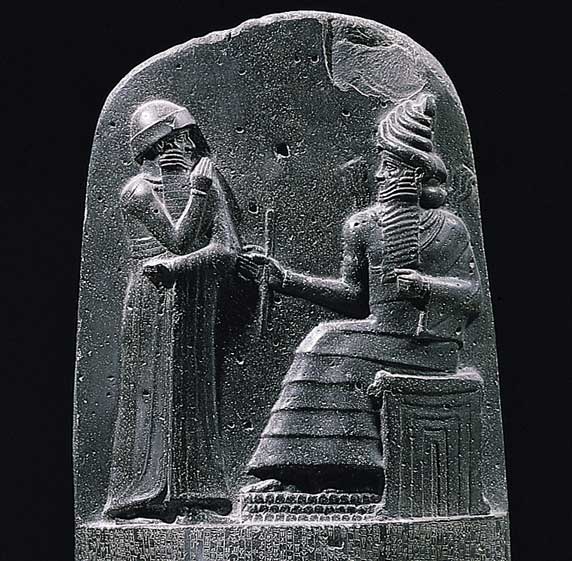 Assyrian Army
Strongest Mesopotamian army
1st army to ever use iron tools and weapons
Empire only lasted 200 years
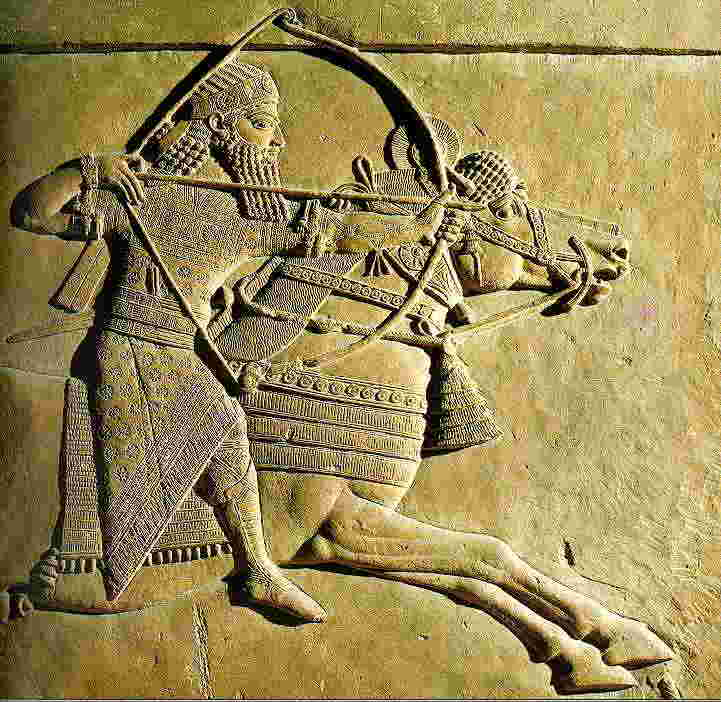 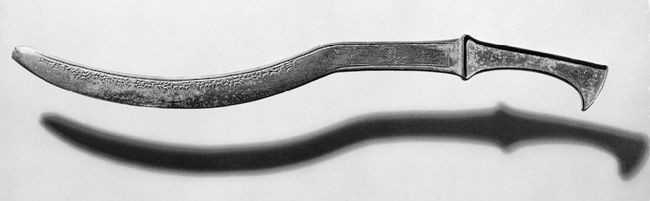 Examine: Sumerian Code of Hammurabi
First written laws EVER!
Written by King Hammurabi in 1792 BC
282 laws and consequences
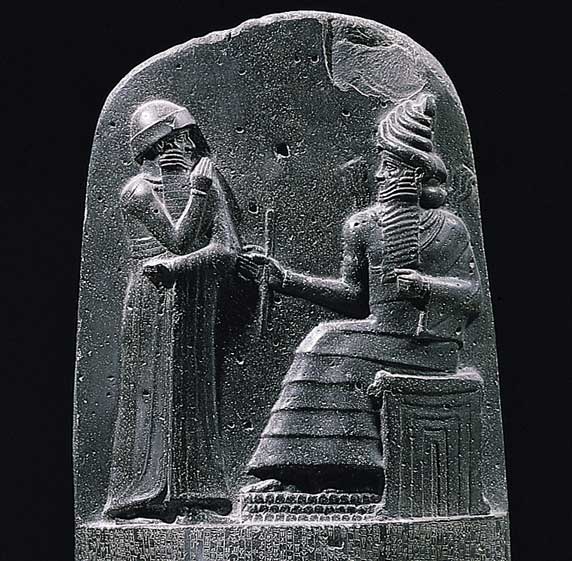 Examples of Law #1
If a builder builds a house and the house collapses and kills the owner of the house, the builder shall be put to death. If the house collapses and kills the owner’s son, then the son of the builder shall be put to death.
Examples of Law #2
If a fire breaks out in a house and a person who helps to put out the fire steals something from the house, that person shall be thrown into the fire.
Examine Artifact
Observe + Infer: On your own
1. If a physician kills a patient or cuts out a patient’s eye when trying to remove a tumor, the physicians’ hands will be cut off.
2. If a person steals from a temple or takes goods stolen from the temple, he shall be put to death.
3. If a son hits his father, his hands shall be cut off.
4. If a man’s wife becomes sick, the husband may take a second wife but must continue to care for the sick wife as long as she lives.
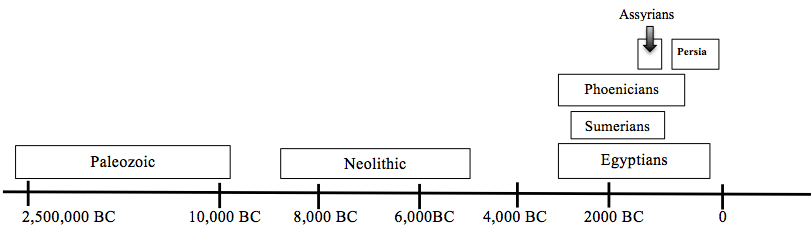